When was the last time you gave your brain a 
check up?
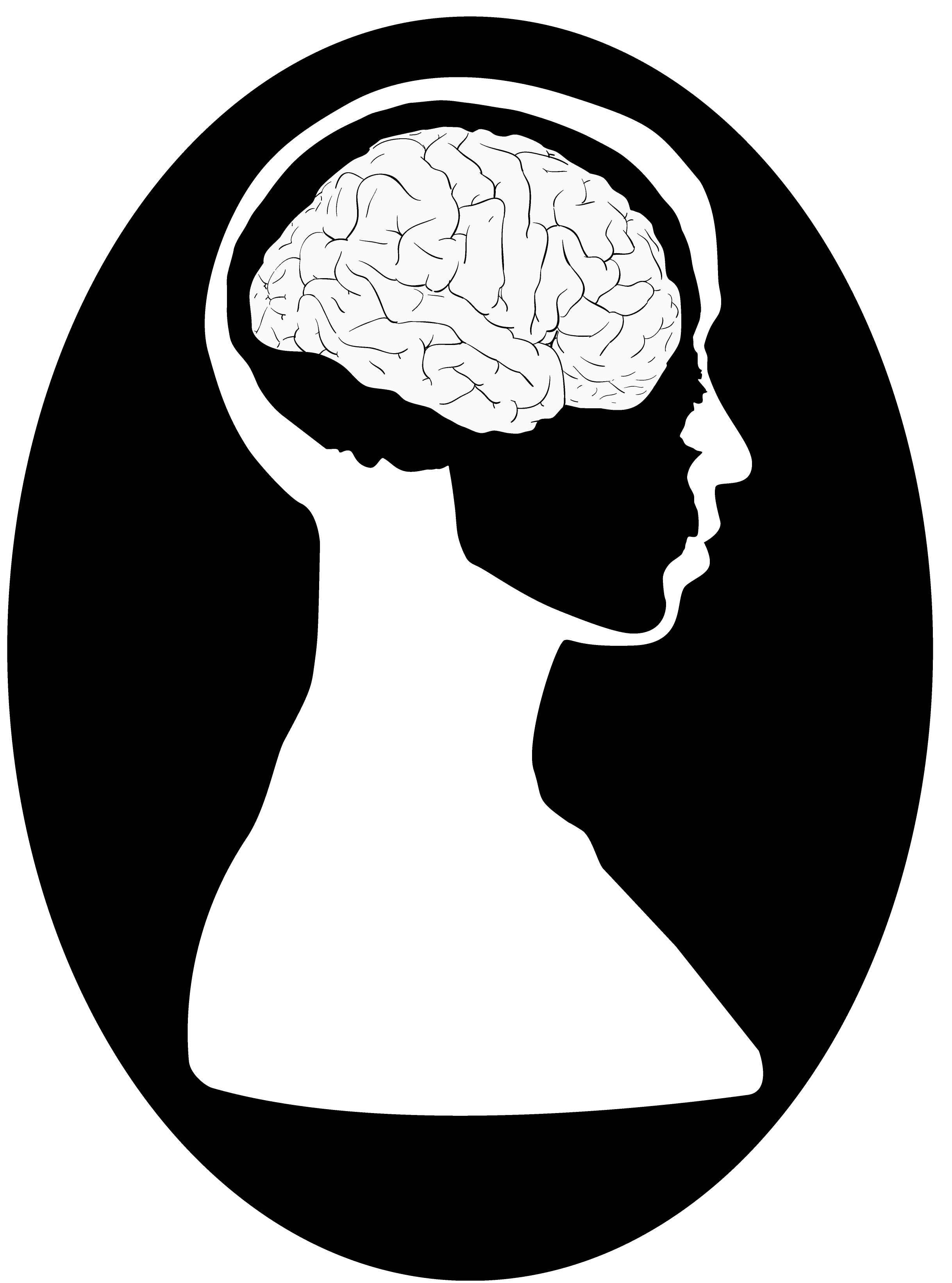 What am I good at?
How am I feeling?
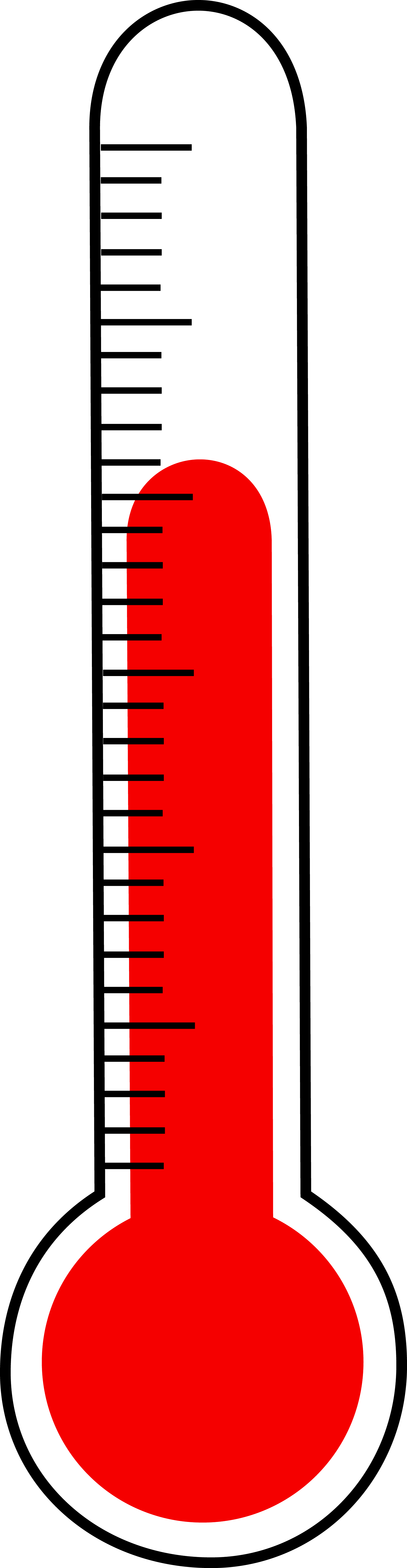 What can I improve on?
What makes me joyful? Angry?
Want additional help? Contact your EAP:
[INSERT NAME AND EMAIL]
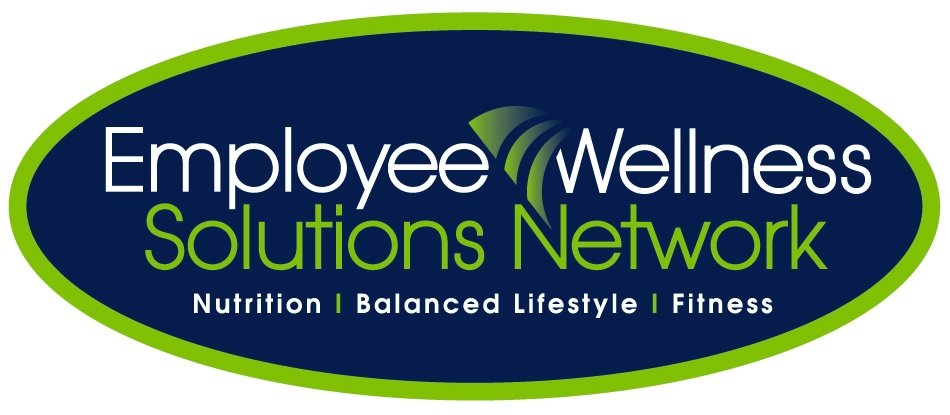